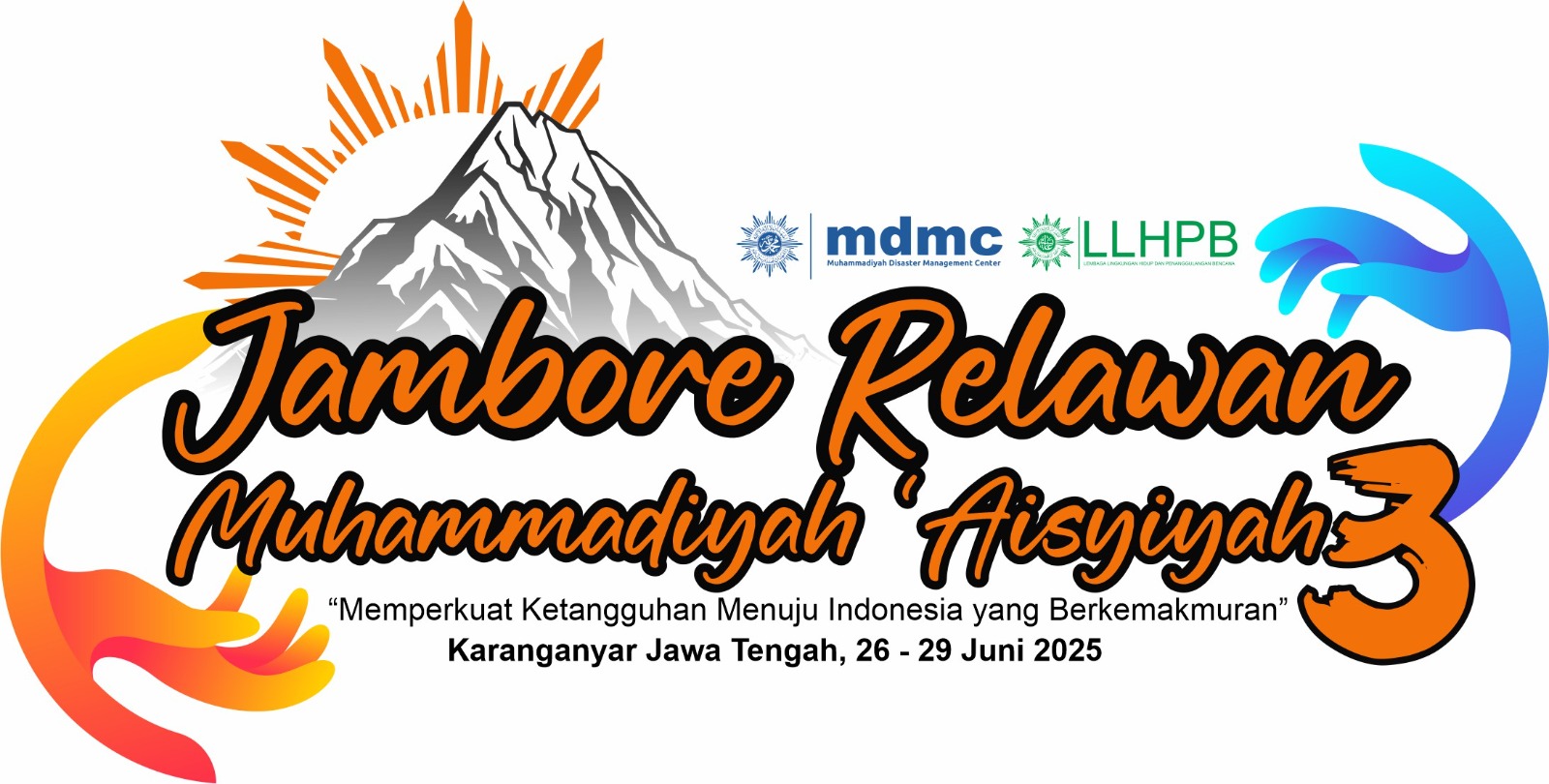 TECHNICAL MEETING#1
14 JANUARI 2025
WAKTU PELAKSANAAN
KAMIS – AHAD
26 – 29 JUNI 2025
164 HARI LAGI
LOKASI KEGIATAN
LOKASI : WONDER PARK LAWU RESORT TAWANGMANGU KARANGANYAR JAWA TENGAH
https://maps.app.goo.gl/d4M7WPcXPMqAcVQh8
TEMA : “MEMPERKUAT KETANGGUHAN MENUJU INDONESIA YANG BERKEMAKMURAN”
SLOGAN: “TUMBUH – TANGGUH - UTUH”
KEPESERTAAN
Peserta Jambore per Kab/Kota 8 orang dan kelipatannya 
Contoh : Kontingen Kota Palu#1, Kota Palu#2 dst
Merupakan anggota Kontingen Provinsi Sulawesi Tengah

Total peserta dibatasi maksimal 1.000 orang  

KHUSUS UNTUK GELAR EMT NASIONAL dan LOMBA MFR diikuti oleh peserta dari RSMA dengan komposisi peserta 6 orang (1 tim)
ASAL ANGGOTA KONTINGEN WILAYAH
Kontingen Daerah 
Kontingen EMT Wilayah 
Kontingen AUM
Kontingen Ortom
ALUR PENDAFTARAN
TAHAP PERTAMA 3 Januari – 31 Maret 2025 HANYA mengirimkan jumlah personil beserta komposisinya disertai dengan tanda bukti transfer per peserta Rp. 400.000,- 
Bila melebihi batas waktu tanggal 31 Maret 2025 maka masuk dalam Daftar Tunggu Kontingen (DTK) 
TAHAP KEDUA 1 April – 31 Mei 2025 WAJIB mengirimkan daftar nama peserta disertai pilihan kegiatan khusus dan lomba
Bila melebihi batas waktu tanggal 31 Mei 2025 maka digantikan oleh kontingen yang masuk dalam DTK 
Kontingen yang BATAL mengikuti Jambore akan dikembalikan biaya yang sudah ditransfer pada 14 hari setelah kegiatan berakhir 
Kontingen yang telah melakukan pendaftaran tahap kedua akan mendapatkan Surat Ijin Keberangkatan (SIK) 
Pendaftaran ulang dilaksanakan di lokasi pada saat kedatangan peserta 
Nama-nama peserta yang sudah didaftarkan pada pendaftaran TAHAP KEDUA akan mendapatkan CR Code yang dipergunakan untuk presensi semua kegiatan
ALUR KEDATANGAN KONTINGEN
Seluruh kontingen datang langsung menuju ke lokasi https://maps.app.goo.gl/d4M7WPcXPMqAcVQh8
Kontingen yang menggunakan kendaraan pribadi TIDAK diperkenankan menggunakan bus besar karena keterbatasan akses jalan utama ke lokasi. Maksimal menggunakan minibus 
Khusus kontingen dari RSMA yang mengikuti gelar pasukan EMT Nasional sudah tiba di lokasi pada hari Rabu, 25 Juni 2025 pukul 12.00 WIB
FASILITAS
Fasilitas yang akan diterima oleh peserta setelah pendaftaran ulang di lokasi : 
Kaos kegiatan
Konsumsi
Biaya kegiatan 
Topi 
Tas (mini dry bag)
ID Card dan CR Code
PERLENGKAPAN PRIBADI PESERTA
Pakaian seragam MDMC / LLHPB 
Kaos MDMC / LLHPB 
Rompi MDMC / LLHPB (bila perlu) 
Baju batik atau lainnya (untuk acara malam) 
Jaket / pakaian hangat lainnya 
Perlengkapan ibadah
Perlengkapan makan terdiri dari piring, sendok, garpu, gelas/cangkir non plastic 
Tumbler tempat air minum
PERLENGKAPAN PRIBADI PESERTA
Peralatan tidur antara lain matras/tikar, selimut dll
Peralatan mandi 
Obat obatan pribadi 
Jas hujan / ponco / payung
Alas duduk / matras/ kursi lapangan 
Perlengkapan khusus sesuai kebutuhan pribadi
PERLENGKAPAN KONTINGEN
Tenda dome 2 buah untuk 8 orang peserta (masing-masing ukuran tenda dome 350 cm x 250 cm x 140 cm) 
Perlengkapan pentas seni perwakilan Wilayah (gabungan MDMC-LLHPB) 
Bendera MDMC / LLHPB daerah dan atau wilayah 
Trash bag / kantong sampah 
Peralatan berkemah antara lain senter/lampu gantung baterai,  pisau, kompor lapangan dll (semua jenis peralatan tidak menggunakan daya listrik)
Perlengkapan lomba
PERKEMAHAN PESERTA
Perkemahan peserta Jambore terbagi menjadi dua area yaitu area perkemahan PUTRA dan area perkemahan PUTRI yang terpisah. 
Perkemahan peserta menggunakan tenda dome dan BUKAN tenda yang lain. Tenda dome kapasitas 4 orang dengan ukuran 350 x 250 x 140 cm (ukuran tenda ini utk kapasitas 5 orang)
Peserta tidak perlu membuat pagar, dapur, ruang tamu dll. 
Area perkemahan memiliki kontur tanah yang berbeda antara satu area dengan area yang lain. 
Kontingen wajib mengikuti ketentuan tapak perkemahan yang telah ditetapkan panitia didasarkan pada urutan pendaftaran tahap kedua 
Kontingen wajib mengikuti tata tertib yang ditetapkan oleh panitia 
Ketentuan tenda tersebut TIDAK BERLAKU untuk peserta RSMA yang ikut Gelar EMT Nasional (ketentuan teknis dijelaskan saat technical meeting)
KONSUMSI
Makan pagi disediakan oleh tim konsumsi panitia 
Makan siang disedikan oleh warung UMKM Wonder Park
Makan malam / Gala Dinner disediakan oleh sponsor (kecuali makan malam hari Kamis 26 Juni 2025 disediakan nasi box)
Disediakan tenda air minum panas dan coffee shop di area perkemahan putra dan putri
POS AIR MINUM DAN COFFEE SHOP
Panitia menyediakan Pos air minum panas dan coffee shop di area perkemahan Putra dan perkemahan Putri 
Disediakan meja kursi secukupnya 
Disediakan pemanas air (dispenser) 
Disediakan tempat untuk charger HP (terbatas)
FASILITAS MCK
Belakang kolam renang 18 unit untuk PUTRI kapasitas 900 peserta
Mushola putri 4 unit kapasitas 200 peserta 
Area EMT Nasional 5 unit  kapasitas 250 peserta 
Dapur umum ada 2 unit kapasitas 100 peserta
Dekat Villa Glamping 4 unit  kapasitas 200 peserta 
Warung 4 unit kapasitas 200 (berbayar) 
Aula wonder park 2 unit 
Panitia akan menambah MCK darurat di area perkemahan putra
FASILITAS KESEHATAN
Layanan kesehatan akan ditangani oleh EMT Nasional yang membawa fasilitas 
Lokasi layanan kesehatan ada di area kegiatan gelar pasukan EMT Nasional 
Disediakan ambulance emergency 
Rujukan pasien ke PKU Muhammadiyah Karanganyar
PAMERAN
Pameran dikelola oleh Lembaga Pengembangan UMKM PDM Karanganyar 
Stand pameran ukuran 2 x 3 meter 
Jumlah stand pameran 10 unit di area dalam perkemahan
STAND KHUSUS MDMC DAN LLHPB
Panitia menyediakan stand khusus untuk MDMC dan LLHPB yang dapat dipergunakan untuk informasi program dan kegiatan
KEGIATAN UMUM
Pengajian Akbar Peringatan Tahun Baru Hijriyah 1 Muharram 1447 H bersama Ustadz Adi Hidayat 
Upacara Pembukaan oleh Ketua Umum PP Muhammadiyah 
Seminar Nasional dengan tema “Peran dunia usaha dalam menciptakan ketangguhan” 
Pentas Seni dan Hiburan dari berbagai wilayah di seluruh Indonesia 
Pemutaran Film Dokumenter 
Pameran dan stand UMKM 
Gala Dinner 
Upacara Penutupan oleh Ketua MDMC PP Muhammadiyah 
Senam pagi 
Jalan sehat
KEGIATAN KHUSUS (sharing session)
Manajemen Kampus Aman Bencana 
Manajemen SPAB (Satuan Pendidikan Aman Bencana)
Manajemen Rumah Sakit Aman Bencana (RSAB)  
Manajemen Fundrising
API dan PRB 
Pengurangan Sampah untuk menjaga bumi
Gerakan Penanaman Pohon dan Transisi Energi 
Gelar Pasukan EMT Nasional 
Resiliensi Meeting Group pimpinan MDMC dan LLHPB
KEGIATAN LOMBA
SAR Excelent
Medical First Responder (MFR) 
Layanan Dukungan Psikososial (LDP)
Cerdas Cermat MDMC 
Cerdas Cermat LLHPB 
Foto 
Video pendek 
Masak menu sehat balita dan lansia saat bencana (khusus LLHPB)
PLOOTING PESERTA KEGIATAN UMUM
Seluruh peserta mengikuti kegiatan umum
PLOOTING PESERTA KEGIATAN KHUSUS
Berikut ini plooting peserta 8 orang : 
  1 orang ikut giat diskusi manajemen kampus aman bencana 
  1 orang ikut giat diskusi manajemen SPAB 
  1 orang ikut giat diskusi manajemen RSAB
  1 orang ikut giat diskusi manajemen fundrising 
  1 orang ikut giat diskusi API – PRB 
  1 orang ikut giat diskusi pengurangan sampah untuk menjaga bumi 
  1 orang ikut giat diskusi gerakan penanaman pohon dan transisi energi 
  1 orang ikut giat diskusi resiliensi meeting group MDMC – LLHPB
PLOOTING PESERTA KEGIATAN LOMBA
Terdapat 8 jenis lomba dengan ILUSTRASI plooting lomba pilihan sebagai berikut : 
  5 orang ikut lomba SAR Excelent 
  6 orang ikut lomba MFR (khusus EMT Nasional)
  3 orang ikut lomba LDP 
  3 orang ikut lomba Cerdas Cermat MDMC / LLHPB 
  3 orang ikut lomba masak sehat balita – lansia (khusus LLHPB) 
  1 orang atau lebih ikut lomba foto 
  1 orang atau lebih ikut lomba video
JADWAL TECHNICAL MEETING
TM pertama diadakan pada tanggal 14 Januari 2025 
  TM kedua diadakan pada tanggal 1 April 2025 setelah   penutupan pendaftaran TAHAP PERTAMA 
  TM ketiga diadakan pada tanggal 1 Juni 2025 setelah penutupan pendaftaran TAHAP KEDUA
TERIMA KASIH
Naibul Umam